Introduction
Information management and security 
UFCFHU-30-2

Level 5

30 Credits
Information management and security Week 1
Intro
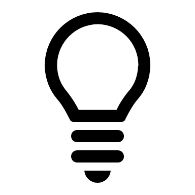 Monday
01
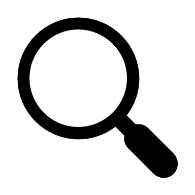 02
Wednesday
03
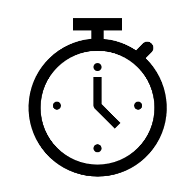 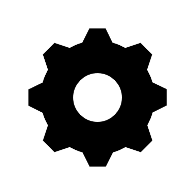 04
Tuesday
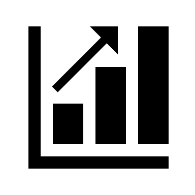 05
06
Thursday
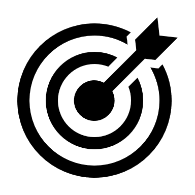 Friday
Friday’s presentation
Assemble a InfoSec Plan for your scenario
Be sure to include
Risk Register & appetite 
Scope – what’s in and what isn’t
Disaster recovery
Business continuity
Roles and Responsibilities
Compliance what other ISMS are you working towards, have achieved or have rejected (NIST, OECD, check back to the notes)
Definitions
Friday’s presentation
Advantages and disadvantages of elements in your plan
Why a plan is a good idea?
Why is adopting an ISMS (ISO 27k1) is a good idea
What alternative ISMS are out there and why not use them instead
What hurdles can we anticipate? (adoption)
Friday’s presentation
Aim for approx. 30 minutes
Think about how you time yourself
Slides? 20s per slide?
30s per slide?
Think of the bullets per slide
Try not to read line by line what is on screen
Infosec plan
Assemble an infosec plan using elements of other plans
Make it suitable for your scenario
Add in the section highlighted earlier if they are not already present
Feel free to share your infosec plans with the other board